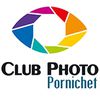 Expo 2022Reflets
29 Mars 2022
1
Prochaines étapes (1/2)
56 photos REFLET présélectionnées - 34 adhérents
Les photos seront présentées par groupes homogènes  selon 4 espaces :  Eau, Plans rapprochés, Oiseaux - Rougeoyant, Bâtiment
Affiche sélectionnée semaine du 4 Avril
Une proposition pour la vente des photos à l'expo a été soumise à notre président
Dates de l’expo confirmées par la médiathèque
Vernissage le Vendredi 29 Avril – 18 heures
Les photos Camara et les passe-partout ArtPhoto et Club seront distribués le 25 Avril aux exposants pour qu’ils puissent faire le collage
2
Prochaines étapes (2/2)
Les flyers seront distribués par Jacline (date à définir)
Présence pour le montage et le collage (si nécessaire) le 28 Avril attendue
Le « Doodle » des permanences de l’expo sera envoyé dans la semaine du 4 Avril
Le concours photo sera reconduit
La Commission Photo est à la recherche d’un(e) candidat(e) pour remplacer Jacques à partir de Juin 2022
Nous vous solliciterons en Mai pour le thème de l’expo 2023
3
Planning de la préparation de l’Expo 2022
Envoi des photos proposées à la commission expo	 28 février 2022 (Fait)
Analyse et demande d’amélioration des photos	8 Mars (Fait)
Retour des fichiers photo corrigées	21 Mars
Choix photo affiche 	8 Mars (Fait) (en cours) 
Titre expo pour affiche	 8 Mars (fait)
Réalisation Affiche (Ateliers Photoshop)	 28 Mars (en cours)
Sélection finale des photos 	22 mars
Envoi formulaire consignes aux adhérents (Fiche RECAP)	22-28 mars
Scénographie	 terminée
Retour formulaire consignes des adhérents (Fiche RECAP)	2 Avril
Communication expo	Avril
Flyers / affichette pour voiture… / Affiches municipales	       	4 Avril
Info locale, Mailing (mairie, journaux, clubs, relais des adhérents…)	
Tirage des photos (Perso ou Camara) + passe-partout (Perso, Club ou Réemploi)	 Avril
La fabrication des nouveaux passe-partout sera gérée par Yannick et Nicole (ArtPhoto à Mesquer)	mi-Avril
Préparation Etiquettes 	  5 Avril
Préparation Concours visiteurs de l’expo	  5 Avril
Stratégie de vente des photos (la commission fera une proposition au CA)	11 Avril
Distribution tirages Camara et Passe-partout (+ étiquette)	25 Avril
Diaporama des photos LIBRE et photos de l’année	25 Avril
Doodle des permanences	 5 ou 6 Avril
Livret expo avec commentaires	 25 Avril
Expo 	montage  jeudi 28 avril - vernissage le 29 Avril - 18 heures - du 29 Avril au 8 Mai - démontage 8 Mai ou Lundi 9 mai
Tâches effectuées ou managées par la commission Expo (CO) 
Tâches qui relèvent des auteurs (AU)
4
Merci !
5